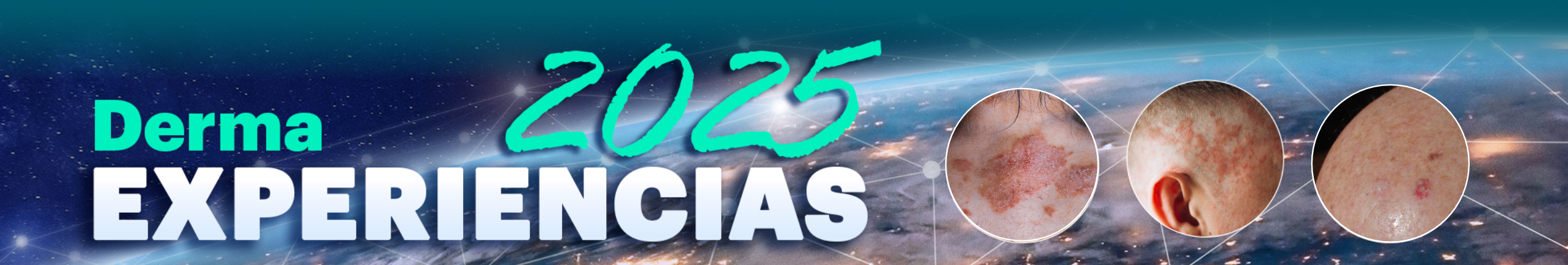 TÍTULO
Autor Primero Primero, Autor Segundo Segundo, Autor Tercero Tercero, Autor Cuarto Cuarto
Filiación
Introduction
Anamnesis
Su texto aquí
Su texto aquí
Tratamiento y evolución
Exploración y diagnóstico
Su texto aquí
Su texto aquí
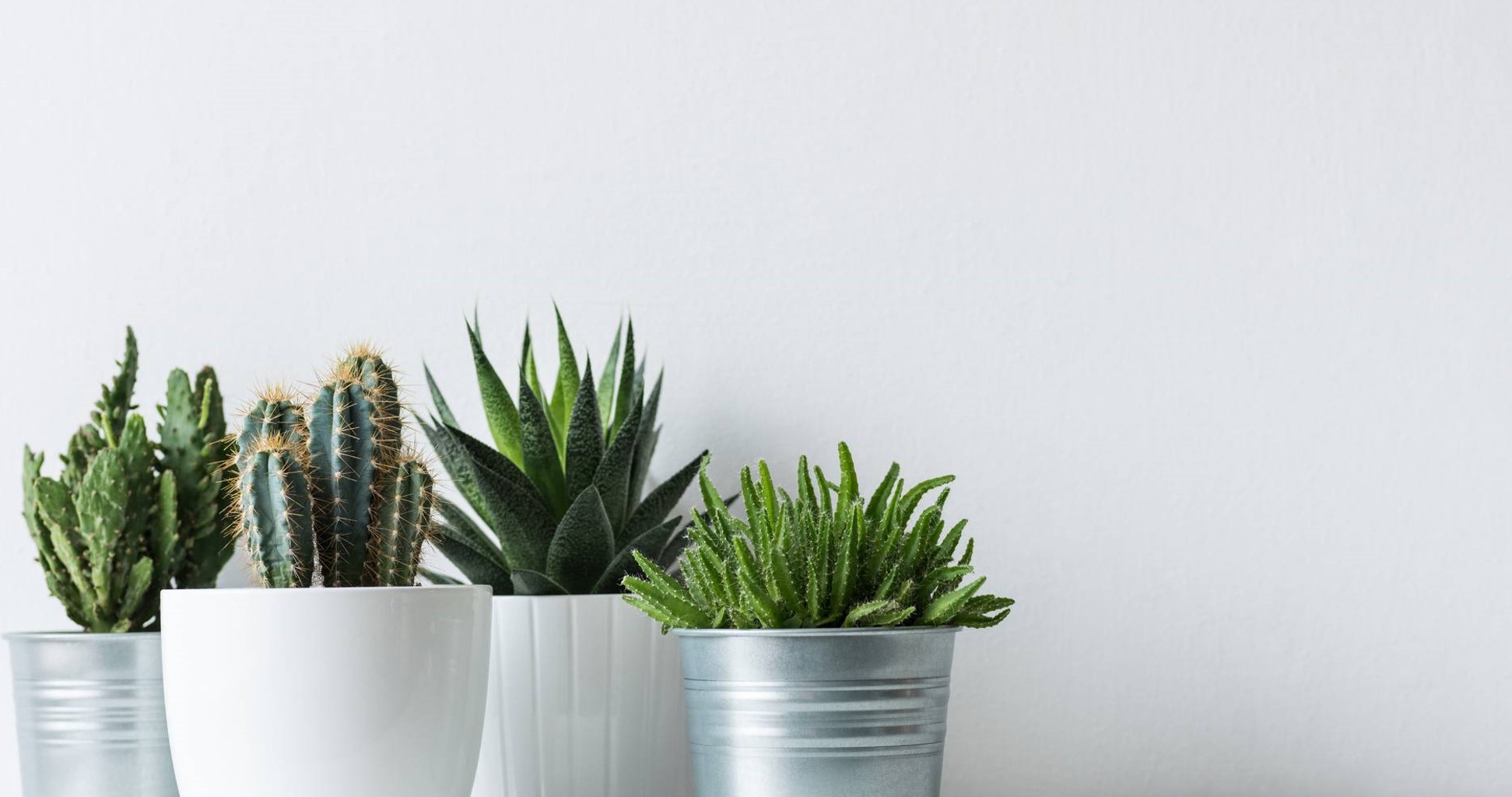 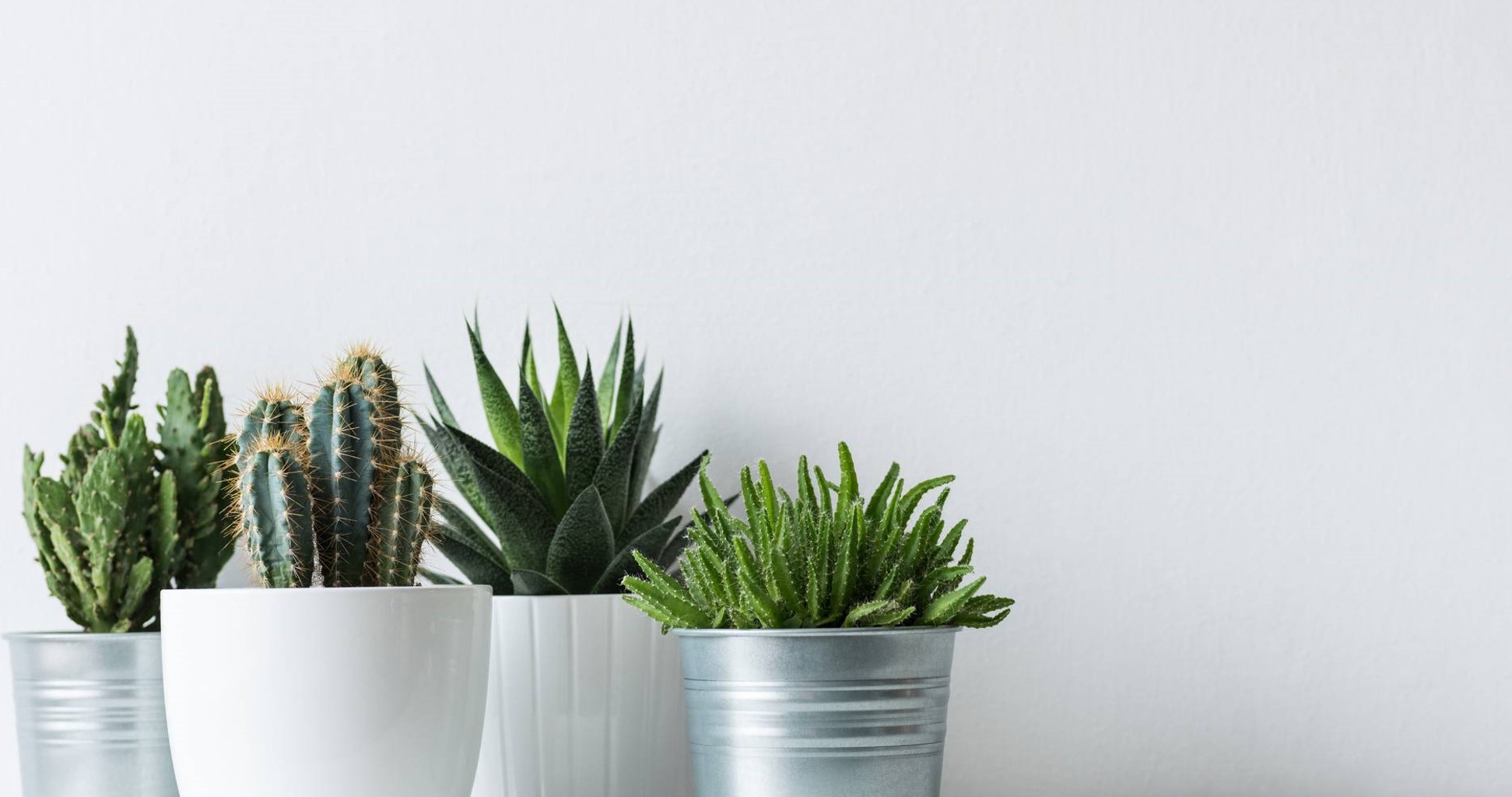 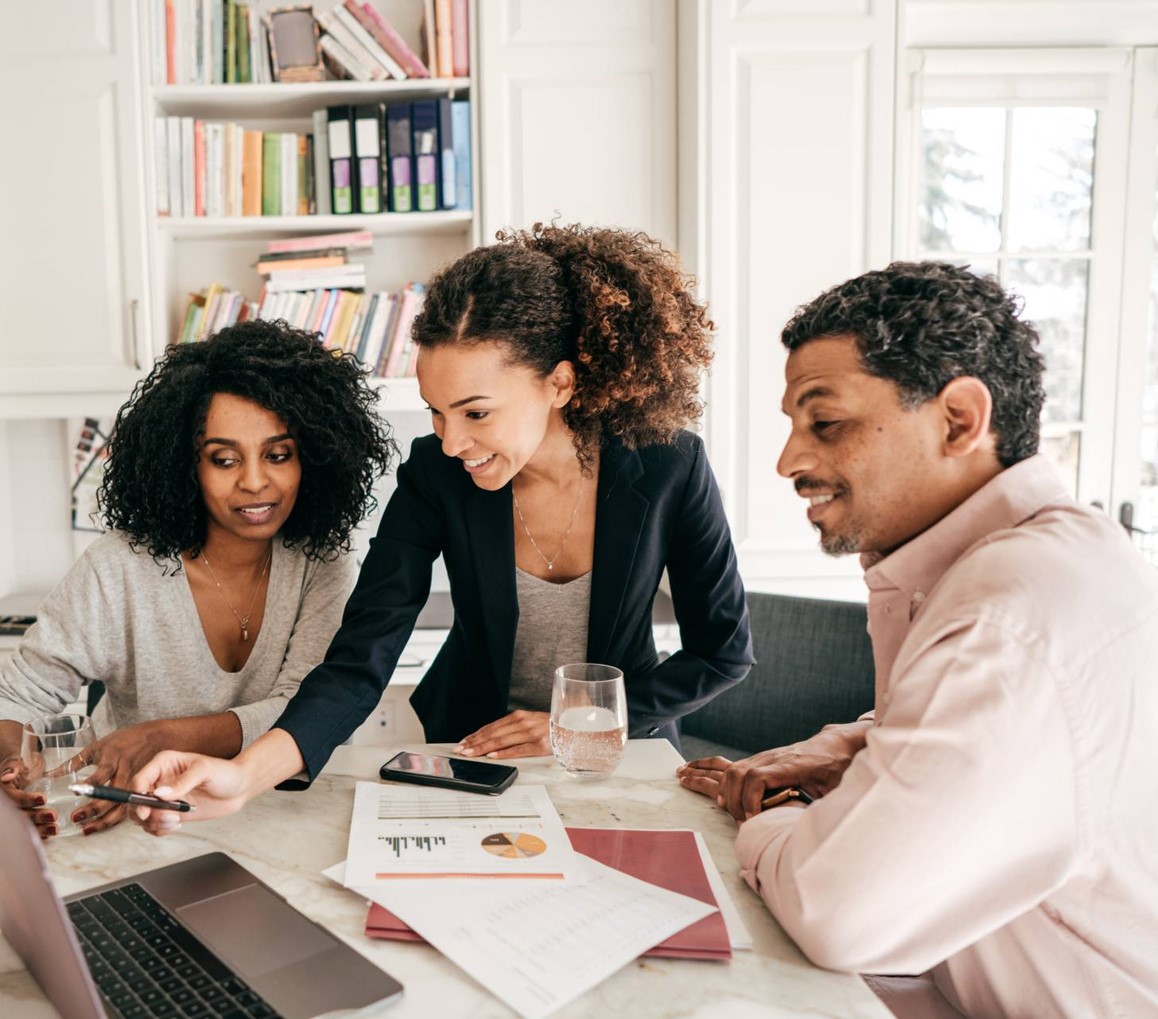 Figura 1. Explicación de la figura 1
Figura 3. Explicación de la figura 3
Figura 2. Explicación de la figura 2
Conclusiones
Su texto aquí
Bibliografía: 
1. Lorem ipsum dolor sit amet, consectetur adipiscing elit. 2. Lorem ipsum dolor sit amet, consectetur adipiscing elit. 3. Lorem ipsum dolor sit amet, consectetur adipiscing elit.